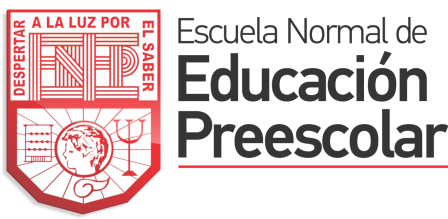 TALLER
FEBRERO 2017
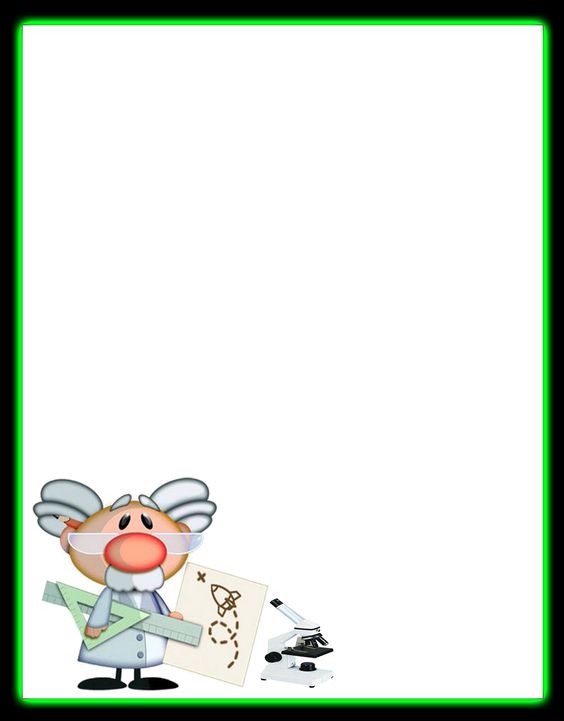 Modalidad de TalleresJoan Rue (1987)
Fundamentación
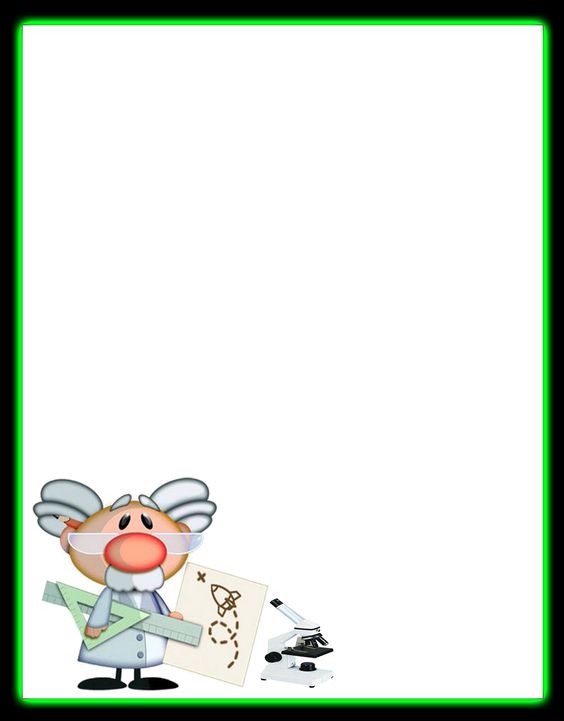 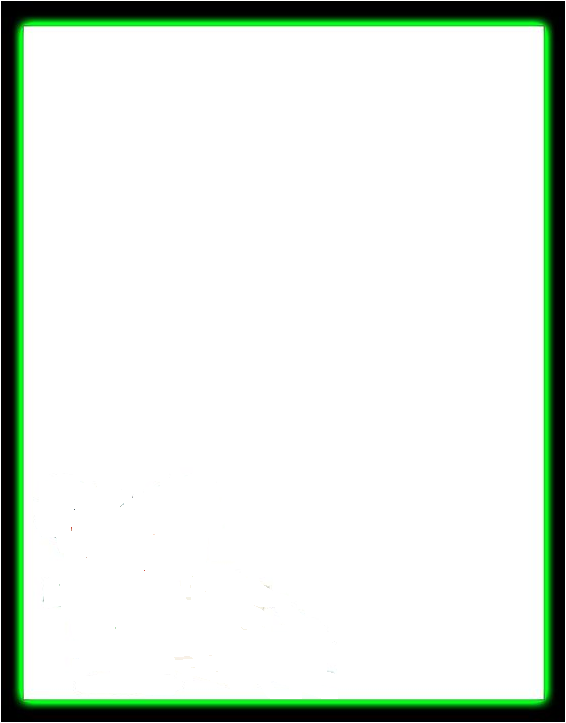 Tiene sus raíces en la escuela activa y su referencia es Freinet
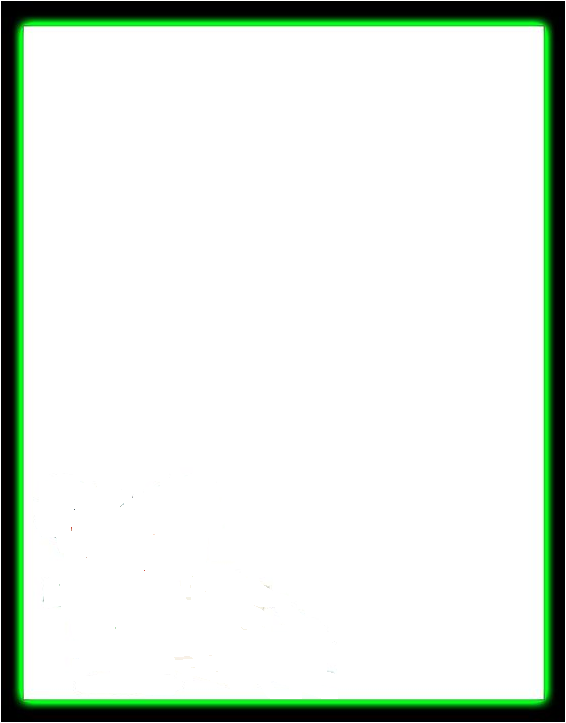 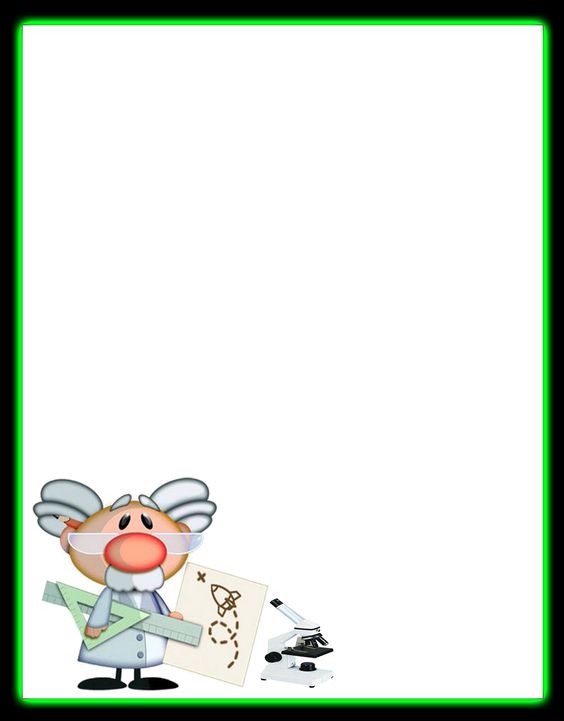 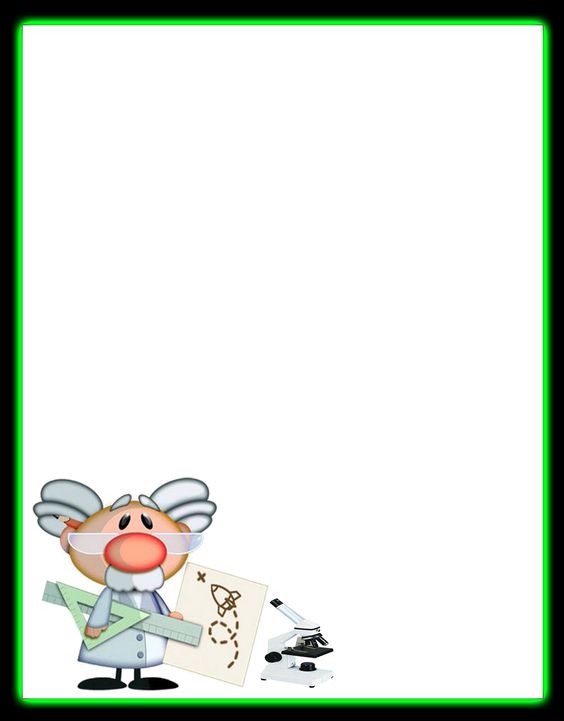 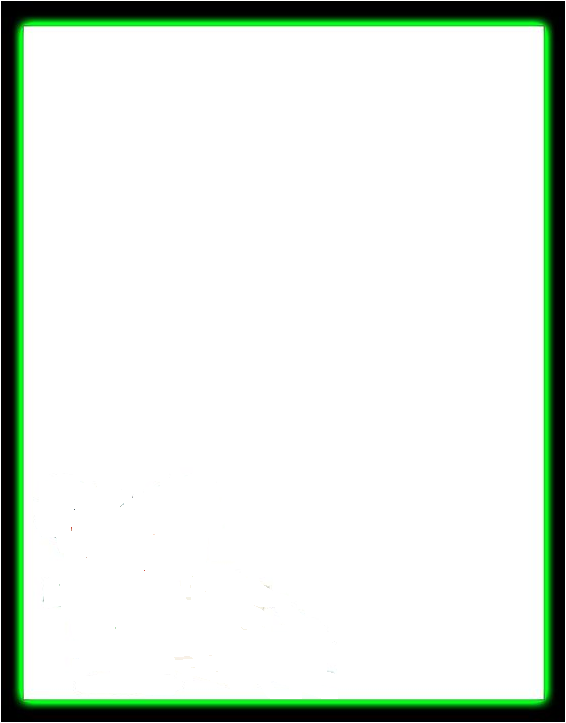 Propósitos
Promueve la socialización del alumnado.
Adquisición de técnicas y manipulación de materiales y herramientas 
Adecuación de espacios físicos 
Permite la participación de padres de familia o auxiliares.
Parte de las necesidades del niños
Promueve la creatividad 
Diseño de un producto con sentido utilitario.
El tiempo depende del proceso y resultado del producto.
Fortalece el trabajo de otras modalidades
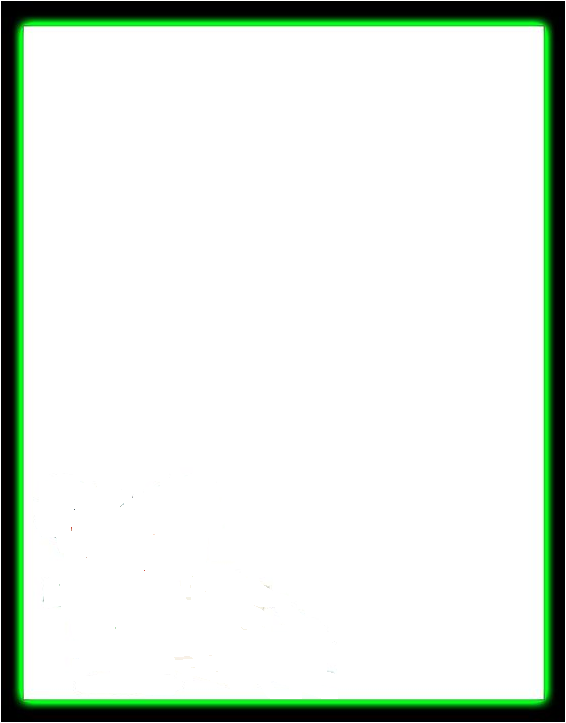 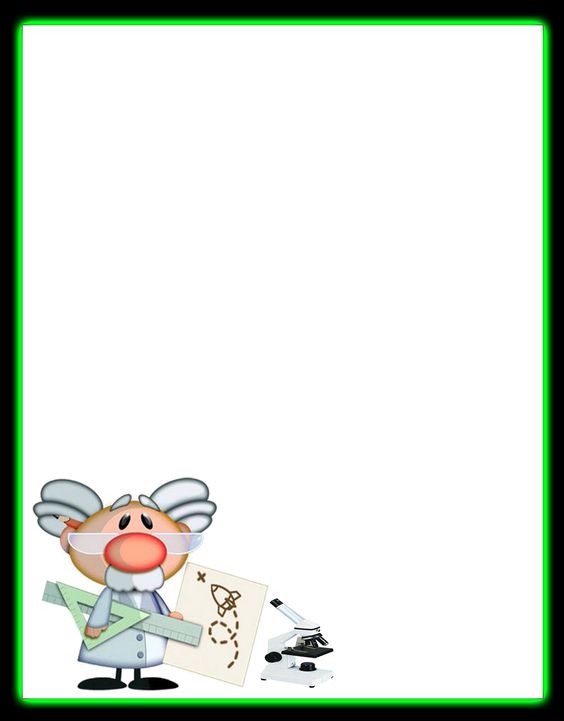 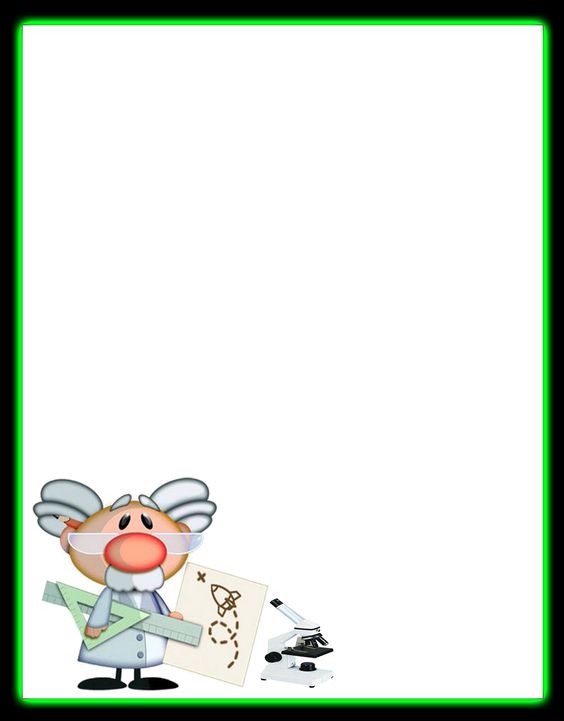 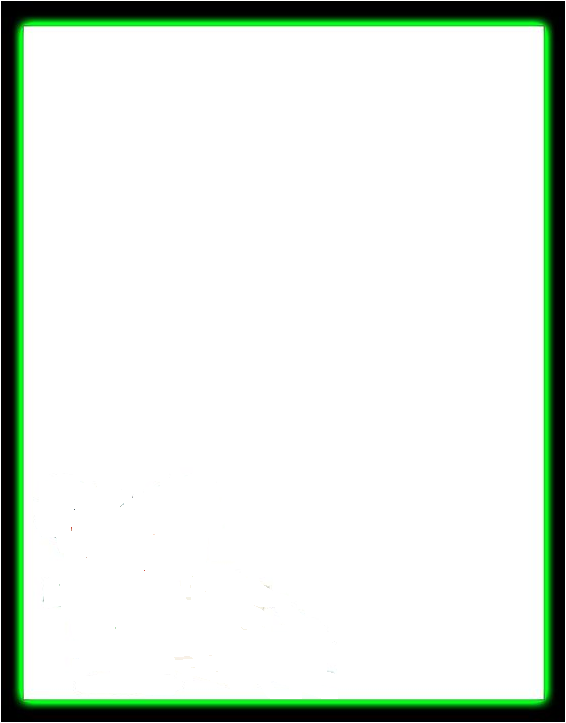 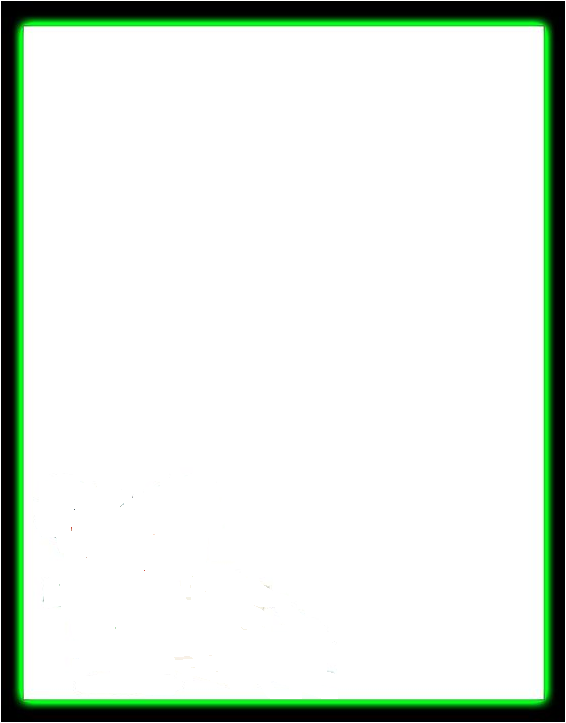 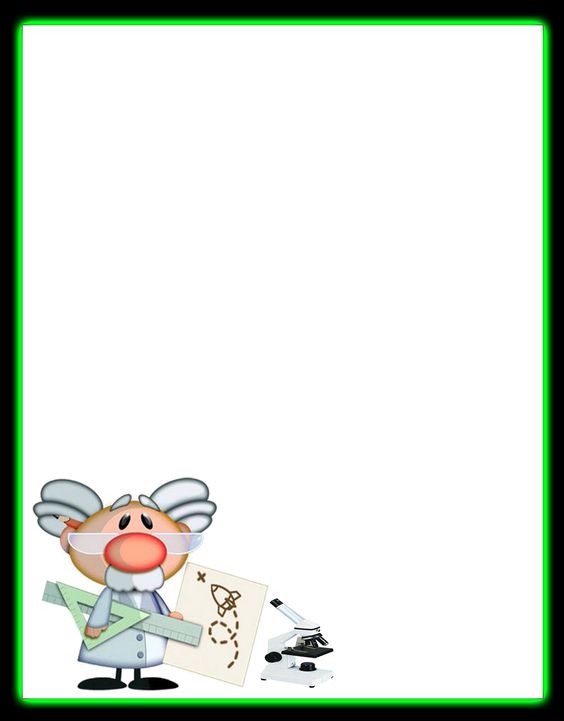 Para la realización de una propuesta de talleres es necesario acercarnos a la clarificación de las siguientes dimensiones:
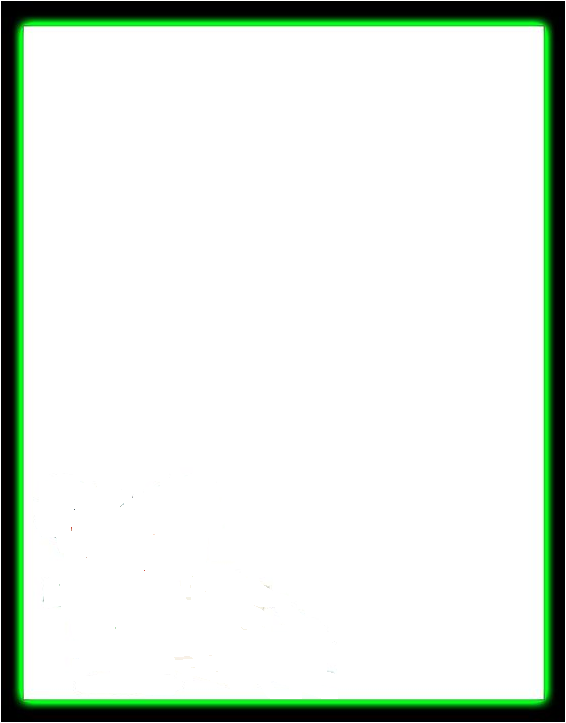 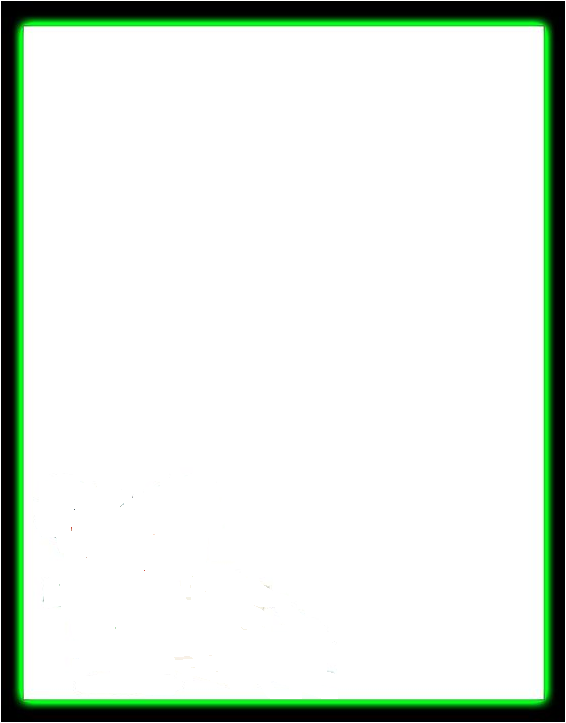 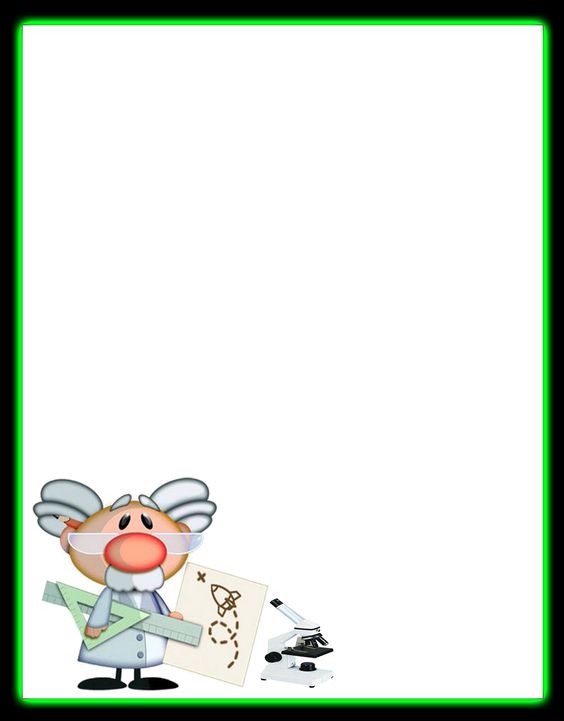 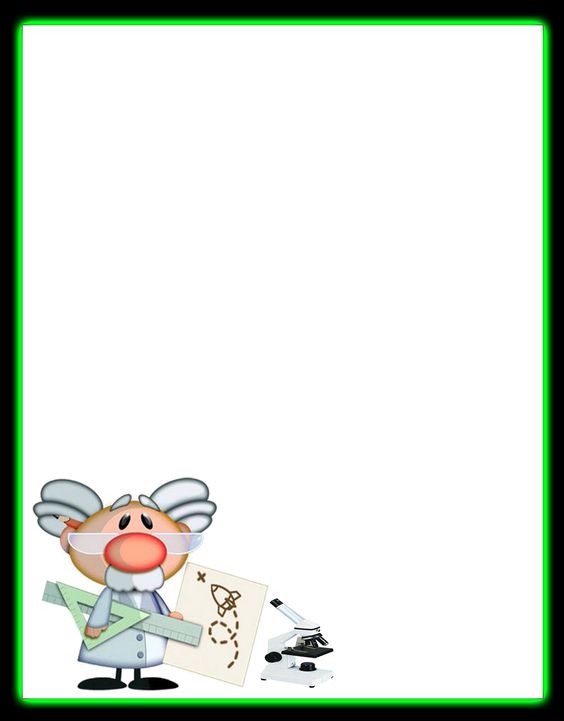 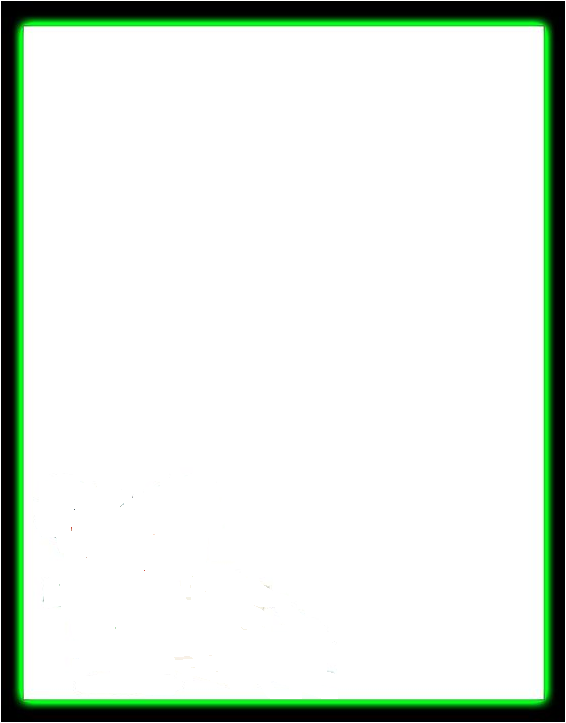 1. En relación con los objetivos.
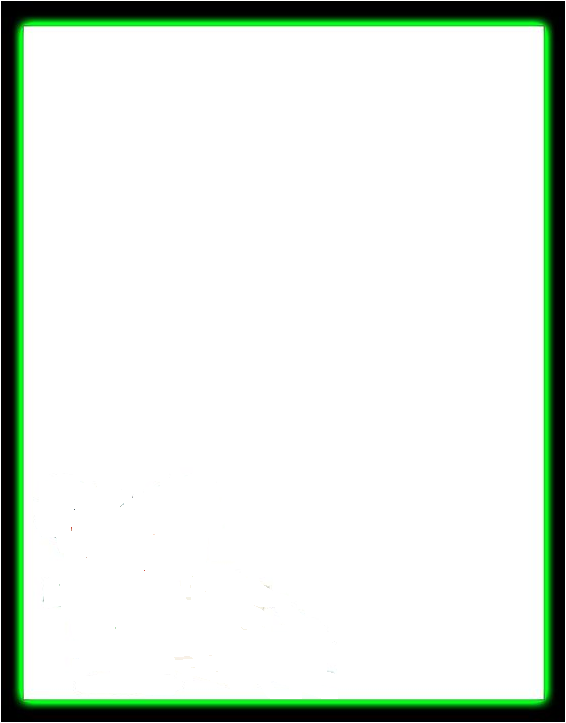 Atender a la diversidad del alumnado con una oferta variada y permanente de posibilidades de trabajo.
Favorecer los intercambios en la realización de los aprendizajes.
Ampliar el concepto de “contenidos” educativos.
Estimular la socialización.
Proporcionar ámbitos de trabajo y reflexión interdisciplinaria.
Favorecer la realización de proyectos por parte de los alumnos.
Estimular la participación de los padres en ciertas actividades.
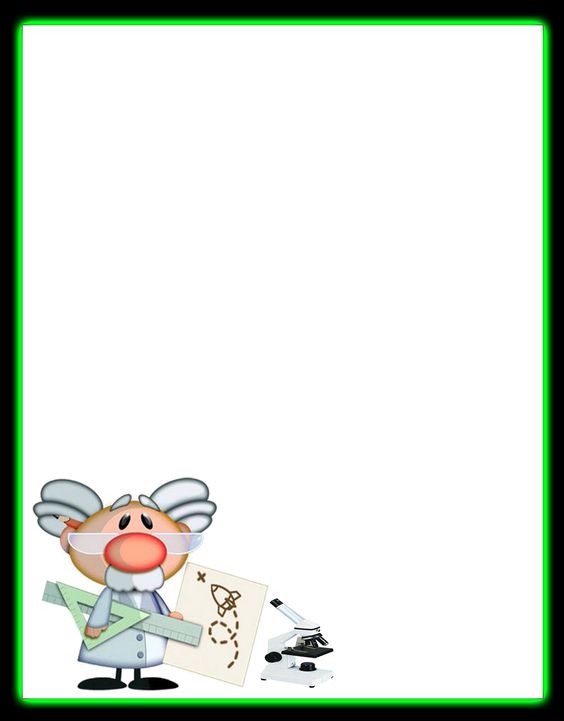 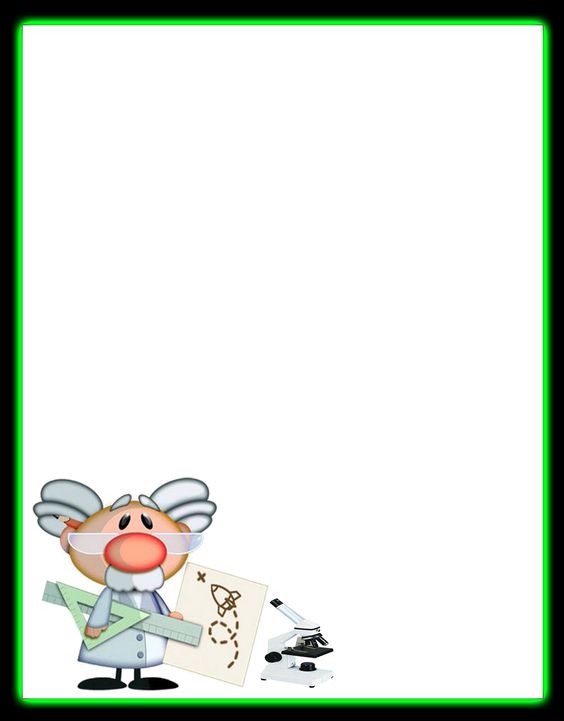 2. En el ámbito social.
Valoración del trabajo en equipo, a partir de la organización de pequeños grupos mixtos y heterogéneos en tanto que faciliten la cooperación y socialización.
En el plano metodológico.
Observar como fuente de conocimiento y desarrollo de creatividad.
Adquisición de técnicas de trabajo específicas en cada actividad-taller.
Manipulación por parte de los alumnos de materiales y herramientas.
Vinculación estrecha entre realización de una actividad práctica y la reflexión sobre la misma.
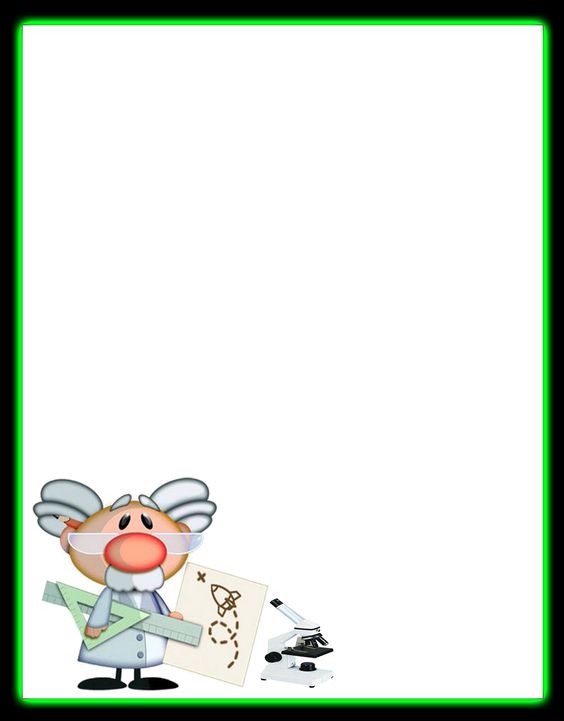 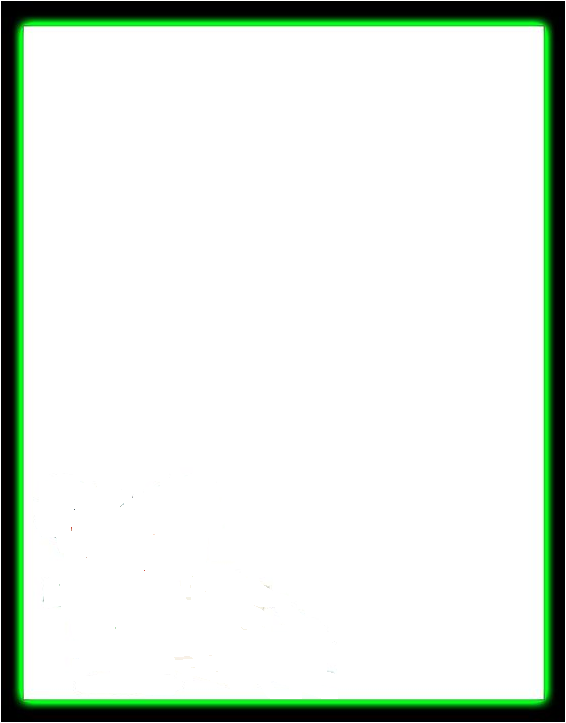 4. En la organización  espacio y tiempo
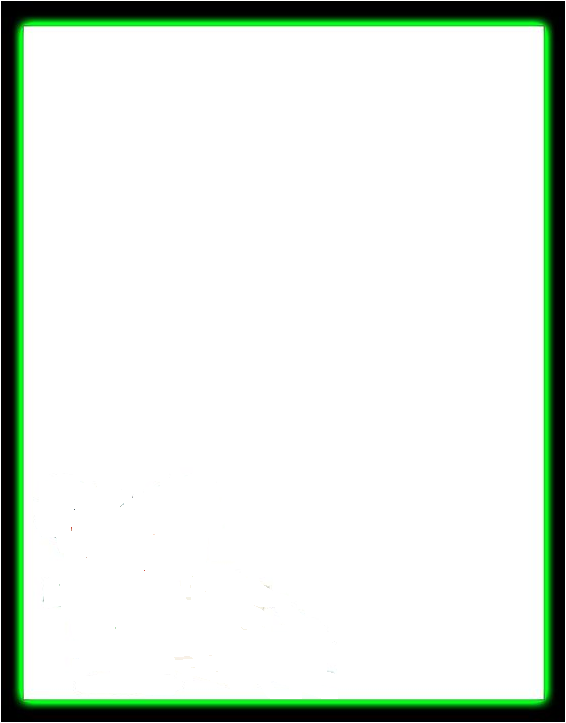 Reorganización del espacio-taller en función de las actividades especificas del mismo.
Profunda modificación de las funciones habituales de espacio-aula o espacio-escuela
Temporalización de los trabajos de los niños supeditada a su ejecución efectiva y al dominio de las destrezas .
Talleres rotativos: se caracterizan por que el niño elige el taller y se organiza al nivel institución. Se utiliza un tabloide  para identificar el grupo que esta trabajando, la cantidad de alumnos y el responsable, así como el nombre del taller.
Talleres simultáneos: son aquellos que se dan al mismo tiempo dentro de un  mismo espacio, aquí se puede pedir ayuda a un padre de familia o a un experto.
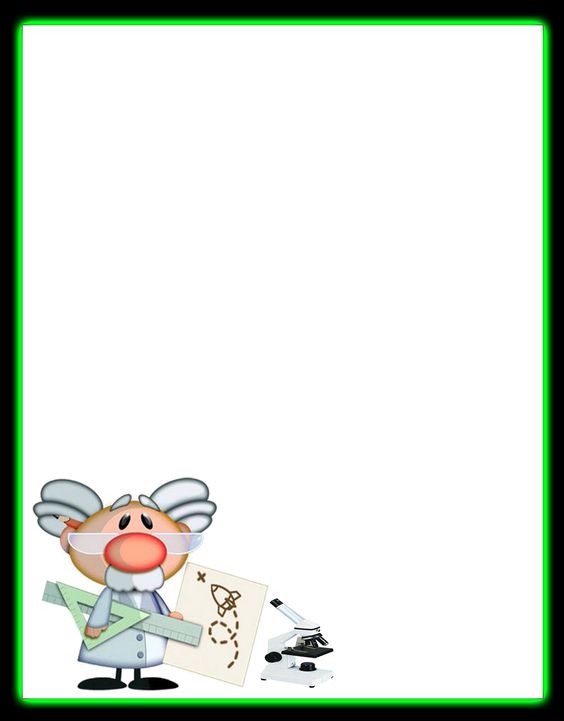 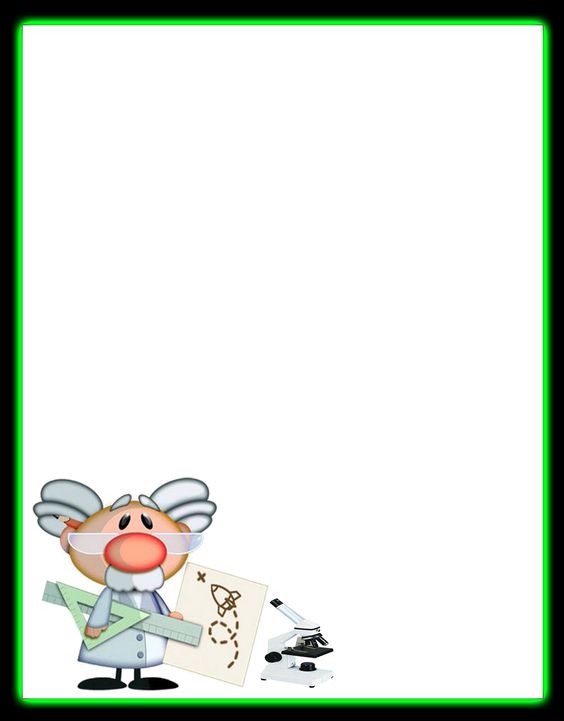 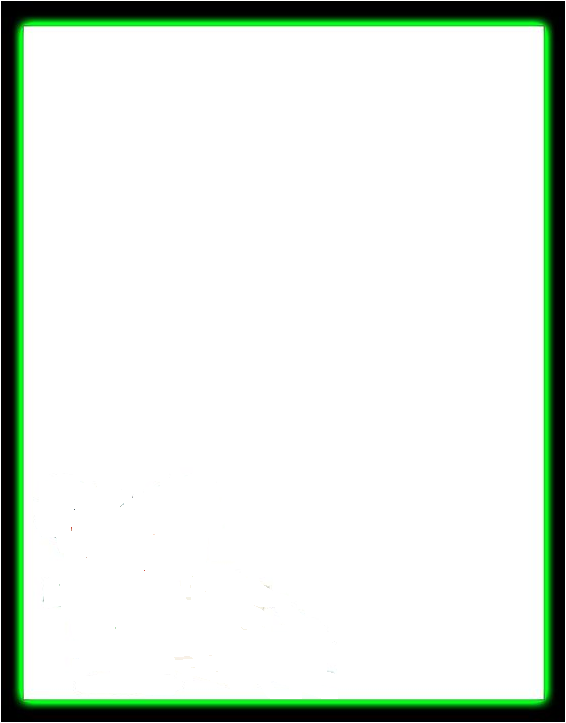 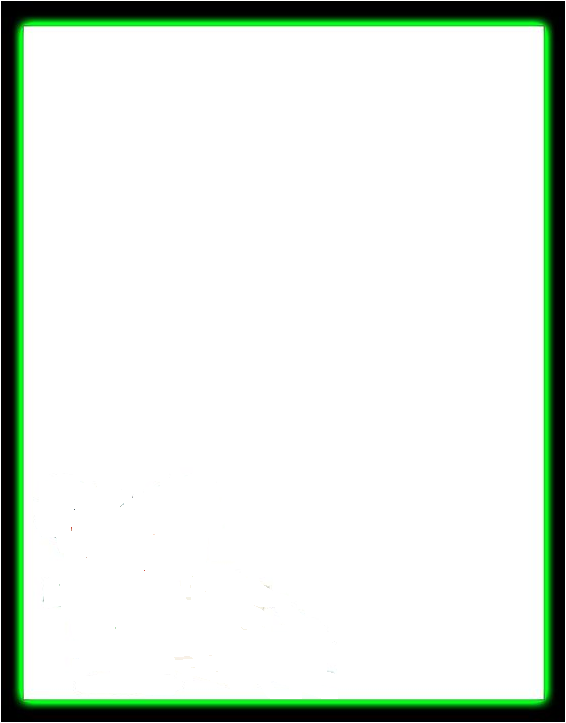 Se dan como procesos paralelos  apoyados el uno del otro.
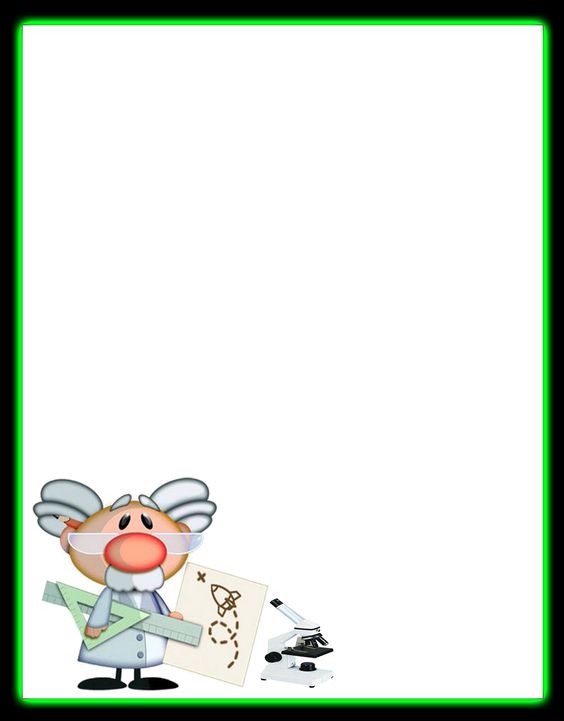 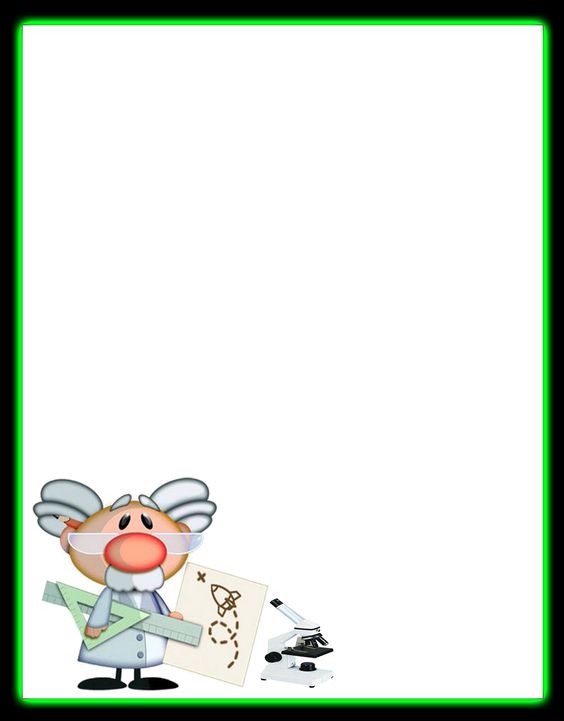 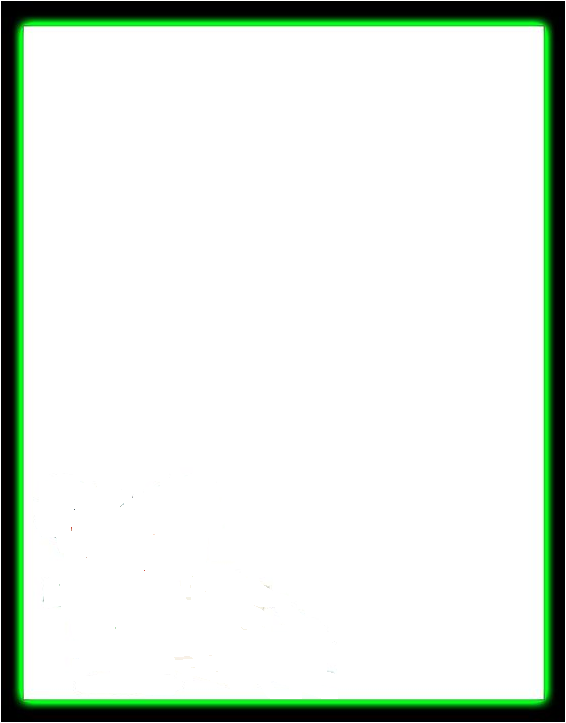 Cómo planificarlos
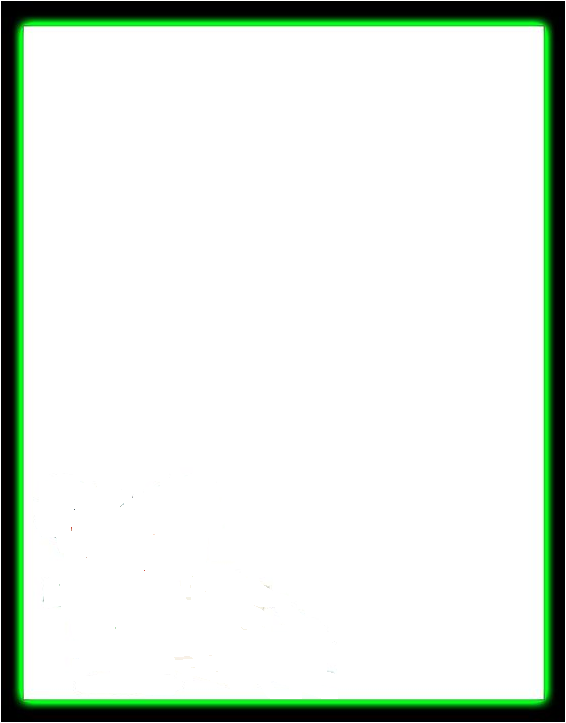 Partiendo de un hilo conductor: 
            El niño – sus necesidades 

Nos permiten conocer los objetos que nos rodean.

Salud y alimentación
Conocimiento del medio social y natural
El mundo de las tecnologías
Las artesanías y la industria
Comunicación y expresión
El mundo de la imagen
La necesidad de tipo lúdico
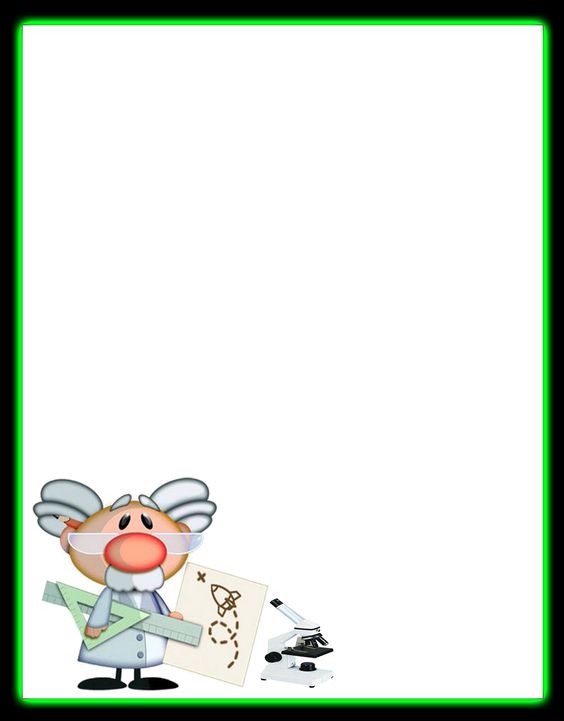 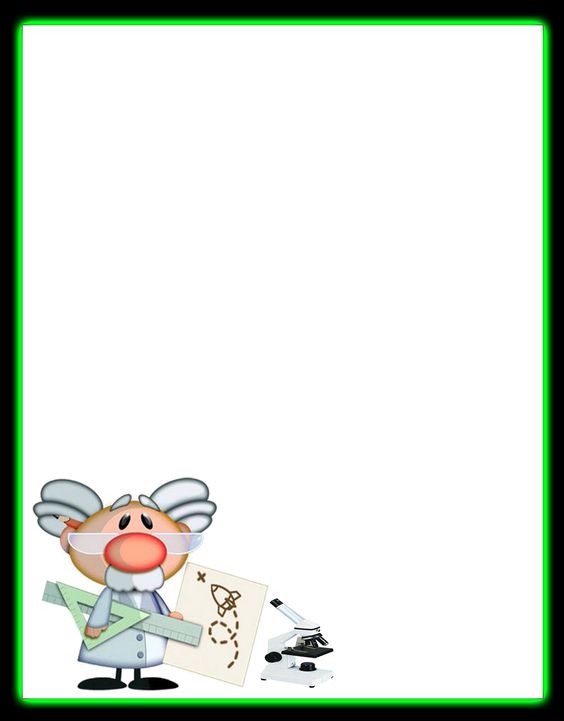 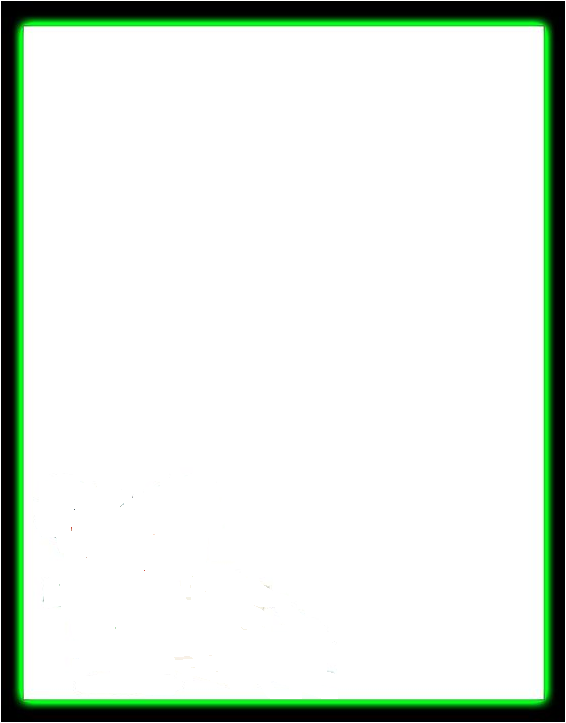 Metodología
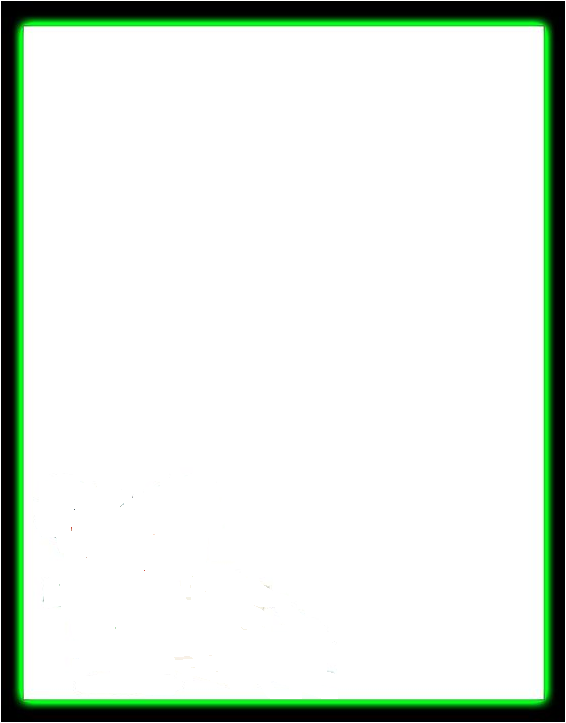 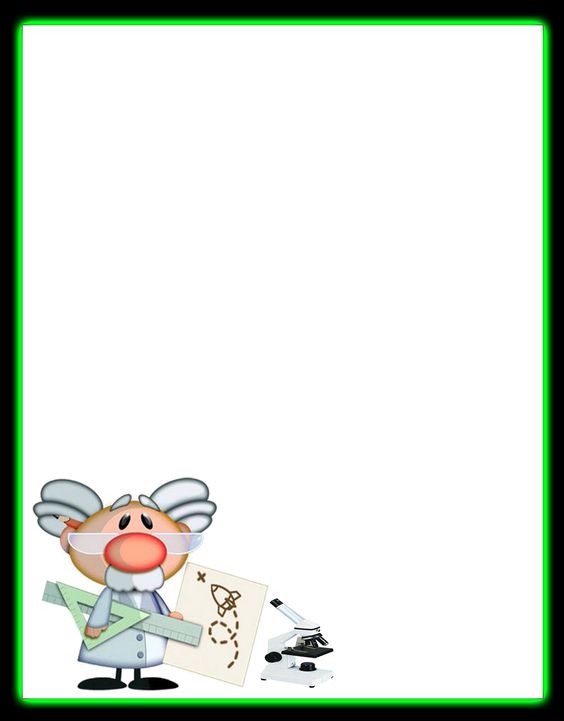 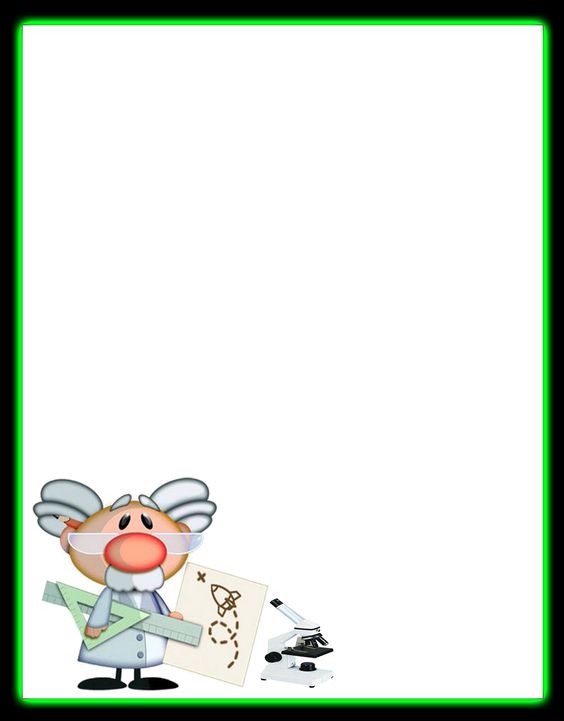 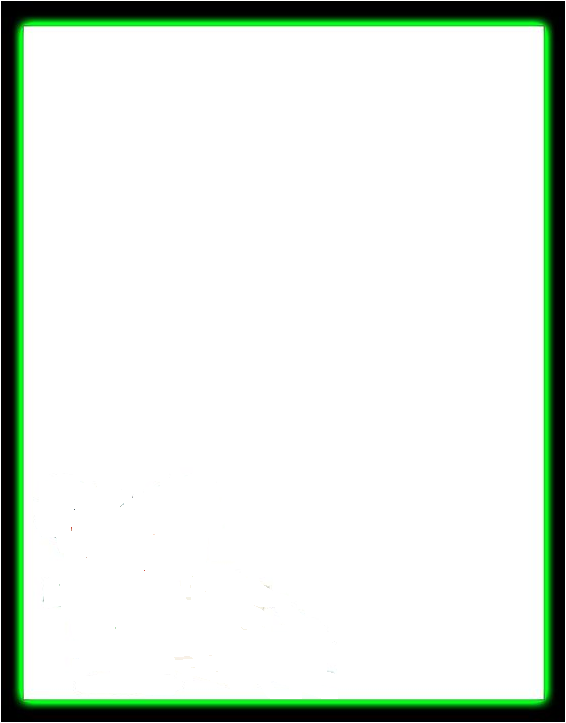 Al evaluar se deben considerar los siguientes aspectos:
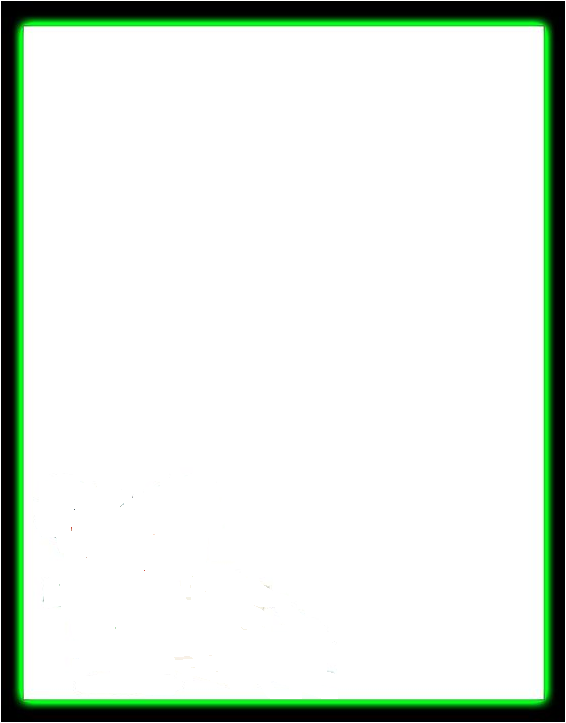 Participación y trabajo de los alumnos 
Participación y tareas del docente 
Significatividad de la temática del taller en función de las necesidades e intereses de los niños.
La coherencia en el tiempo de trabajo supuesto.
La adecuación del espacio físico con relación al taller que se va a realizar.
Pertinencia de los contenidos a enseñar; los objetivos propuestos y los materiales a usar, recordando la edad de los niños y sus posibilidades .
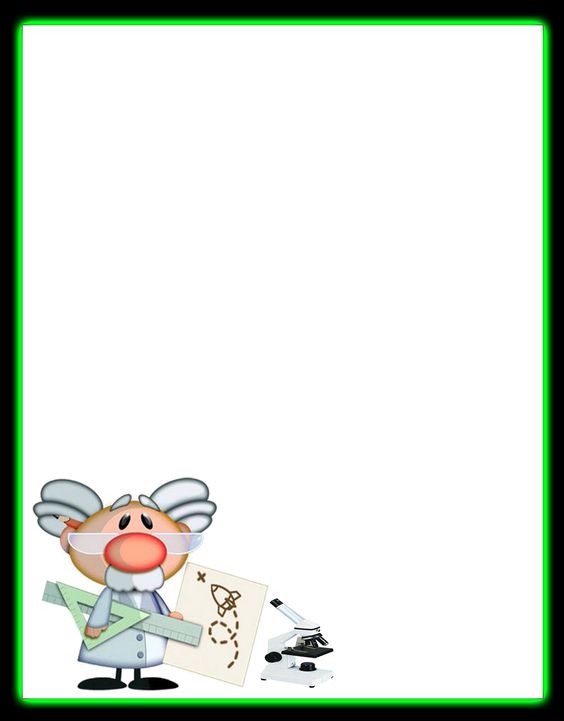 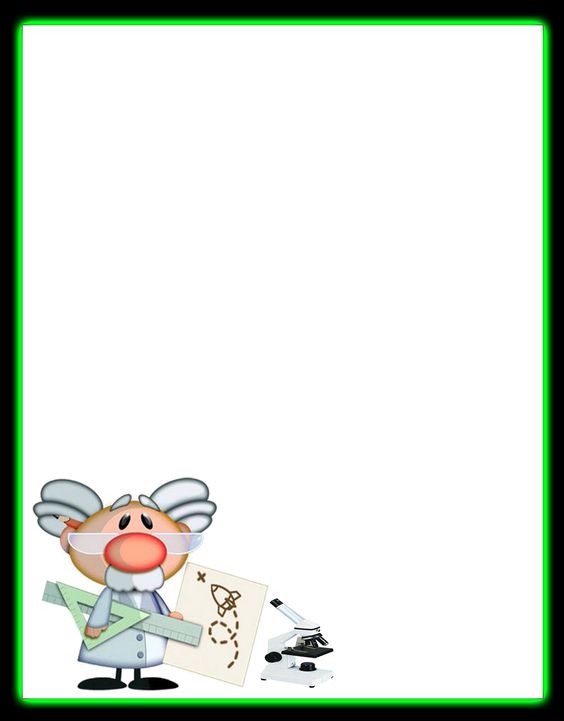 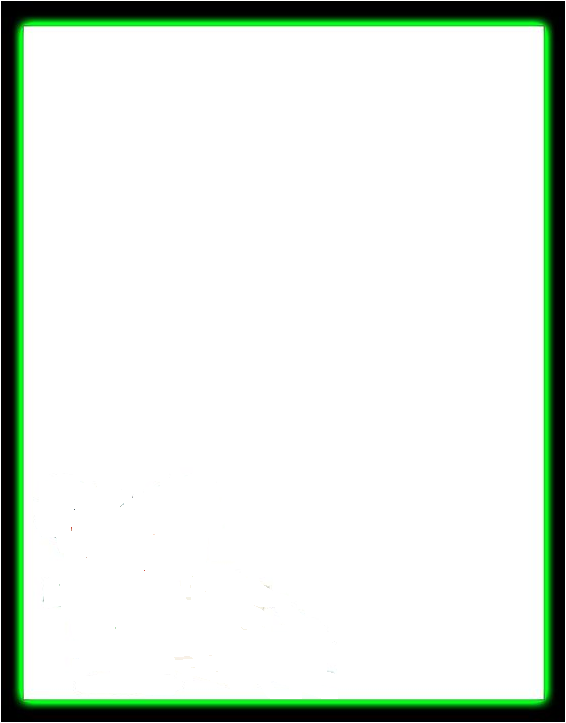 PLANEACIÓN PROYECTO CIENTÍFICO
ASPECTOS A CONSIDERAR
Duración
Sentido utilitario
Materiales
Pasos del desarrollo
Producto final
Evaluación
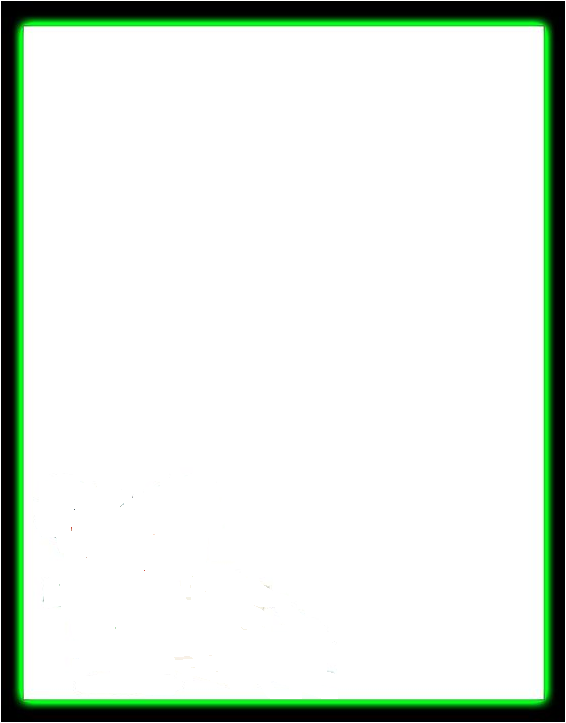 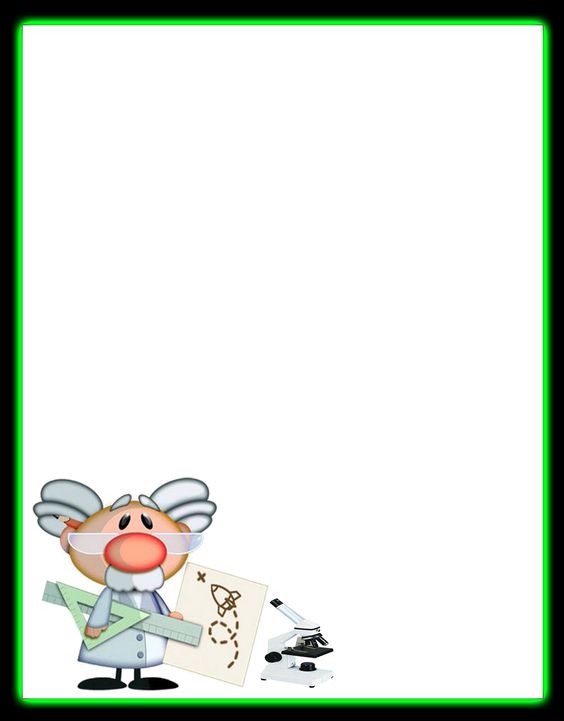 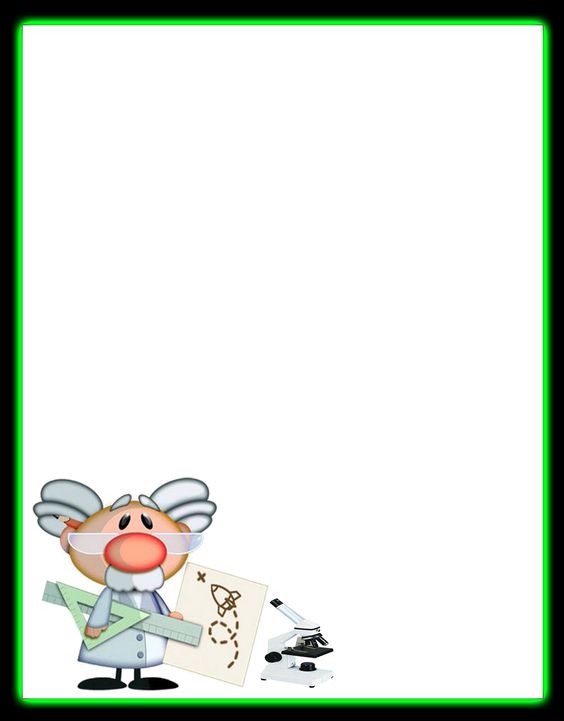 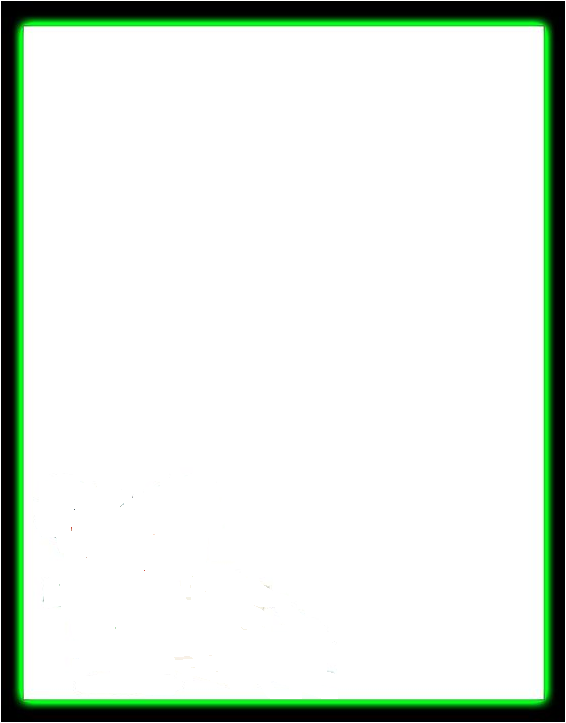 Elementos de planeación
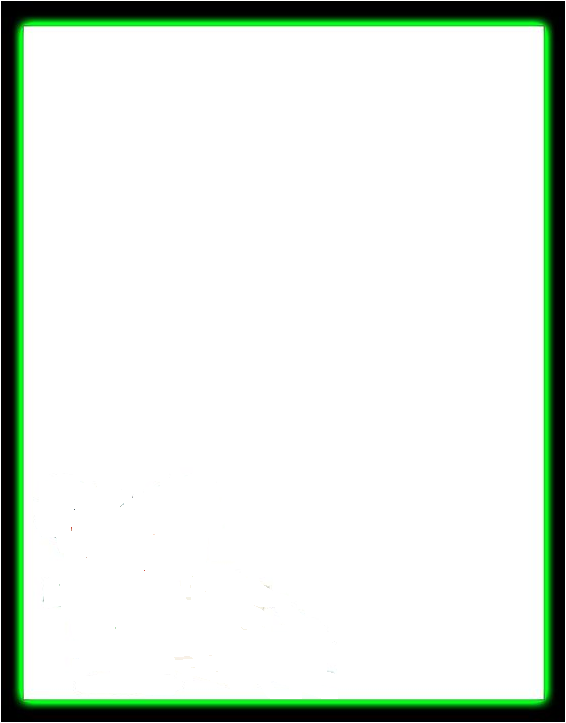 Nombre del Taller
Propósito del Taller (Aprendizaje esperado)
Campo, aspecto, competencia
Técnica 
Normas y hábitos
Duración
Pasos del desarrollo 
Materiales
Espacio
Producto final
Sentido utilitario
Tablón (siempre y cuando sean talleres rotativos)
Evaluación
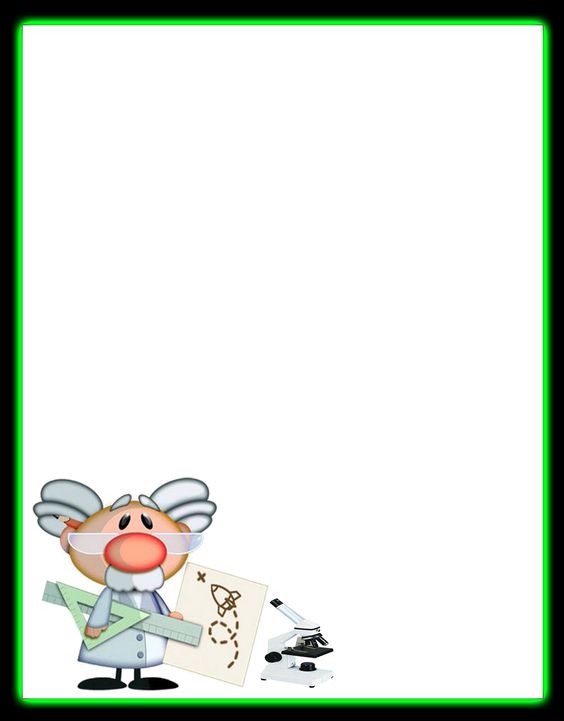